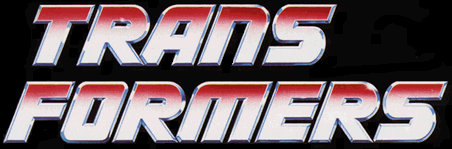 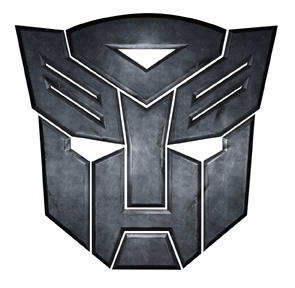 When we generate power we ramp up the voltage for transmission (up to 100 000V) and then when it arrives at homes we ramp it back down for convenient use (120V). 
 
Say we need to transmit a certain amount of  power (P = IV) 
 a high voltage means a    low current. 
since power lost by the   wire due to resistance is   Ploss = I2R
 low current means power loss is at a minimum
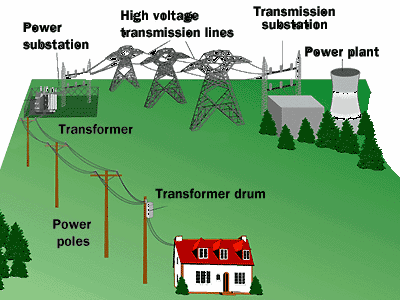 But how is this done?

To convert voltage to a higher or lower value we use a transformer.

This is another important application of electromagnetic induction.
A transformer consists of a primary coil and a secondary coil. 
 
As current flows through the primary coil it produces a magnetic field. This magnetic field then induces an electric current in the secondary coil.

Note that transformers generally only work when using alternating current. If we use direct current then we need to constantly switch the current on and off.
When a transformer increases voltage it is called a step-up transformer
Note that a step up transformer has…

…more secondary coils than primary.
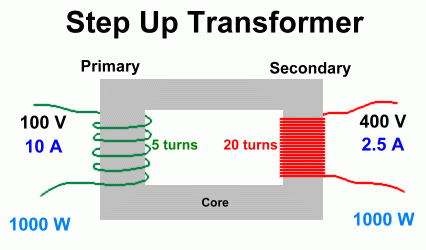 When a transformer decreases voltage it is called a step-down transformer
Note that a step up transformer has…

…more primary coils than secondary.
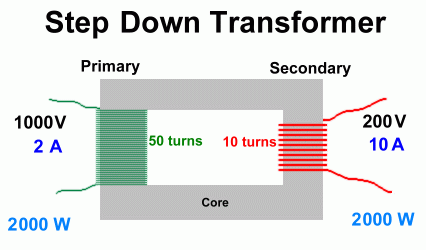 To determine the voltage change we use the following:
Vs = Ns  
 Vp    Np
Where: 	Vp = primary V
		Vs = secondary V
		Np = # of turns on primary coil
		Ns = # of turns on secondary coil
Although we may change the voltage, we must conserve energy.
Therefore, power must also be conserved. So,
Vs 	Ip
Vp  	Is
Example
A step transformer is used to convert 120 V to 1.50x104 V.  If the primary coil has 24 turns, how many turns does the secondary coil have?
Example
A step-up transformer has 1000 turns on its primary coil and 1x105 turns on its secondary coil.  If the transformer is connected to a 120 V power line, what is the step-up voltage?
Example
A step-down transformer reduces the voltage from a 120 V to 12.0 V. If the primary coil has 500 turns and draws 3.00x10-2 A,
	a) What is the power delivered to the secondary coil?

	b) What is the current in the secondary coil?